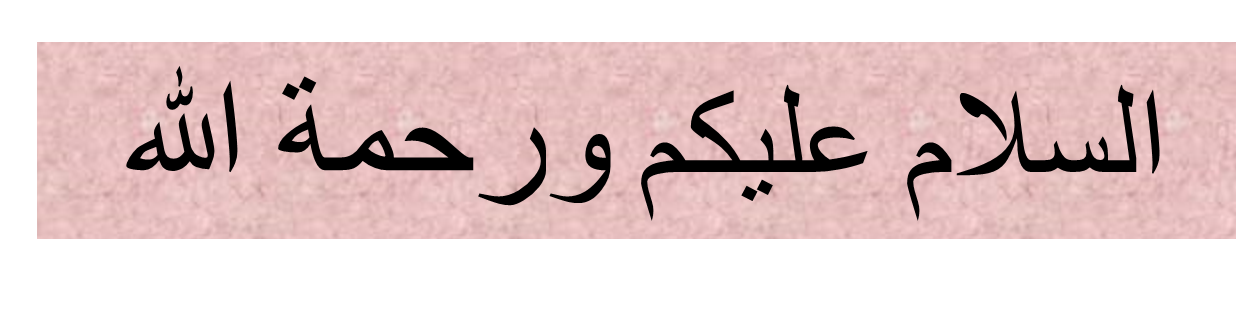 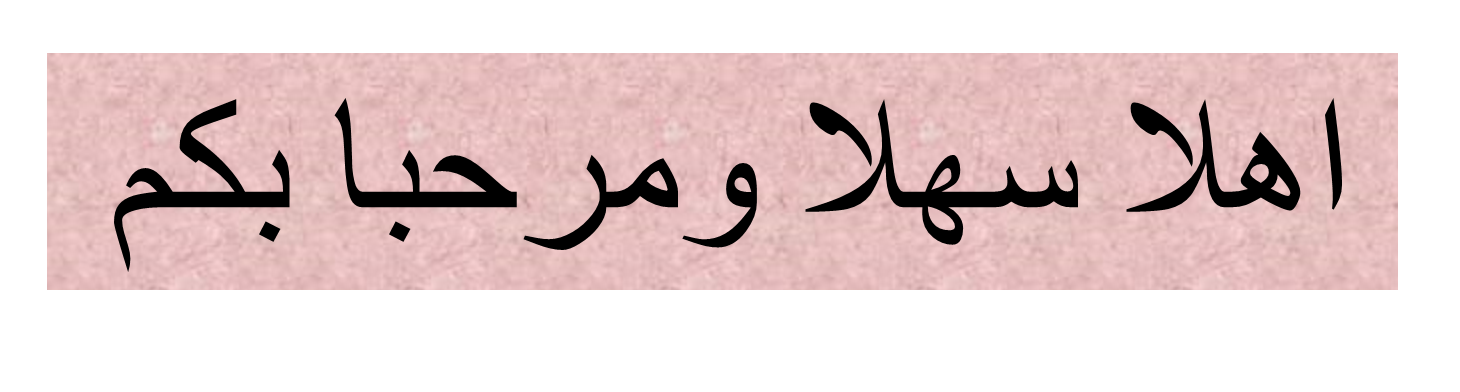 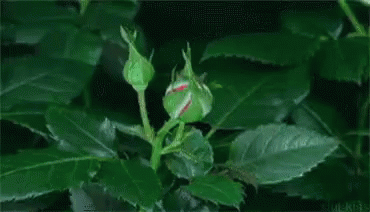 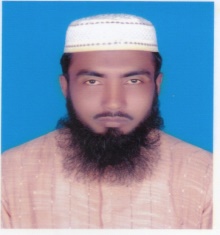 معرفة
الدرس
المعلم
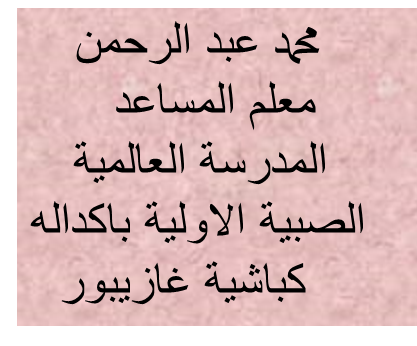 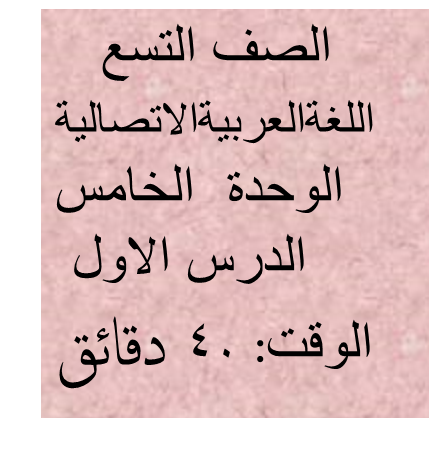 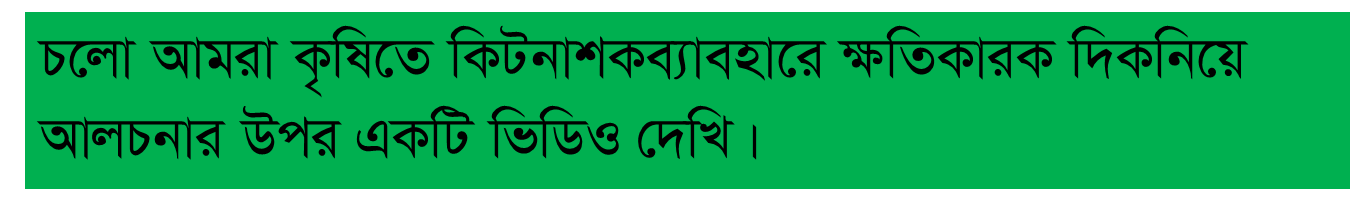 انظروا الى هذه الصورة
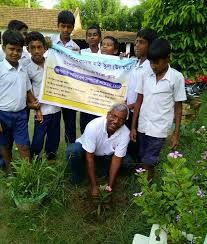 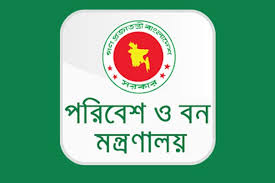 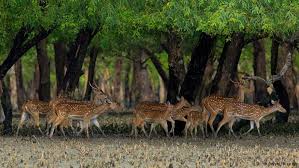 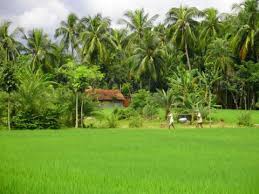 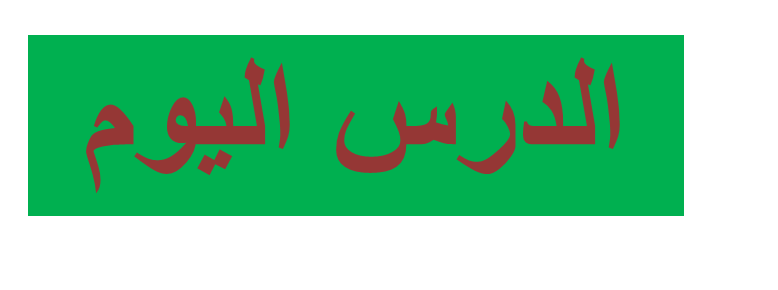 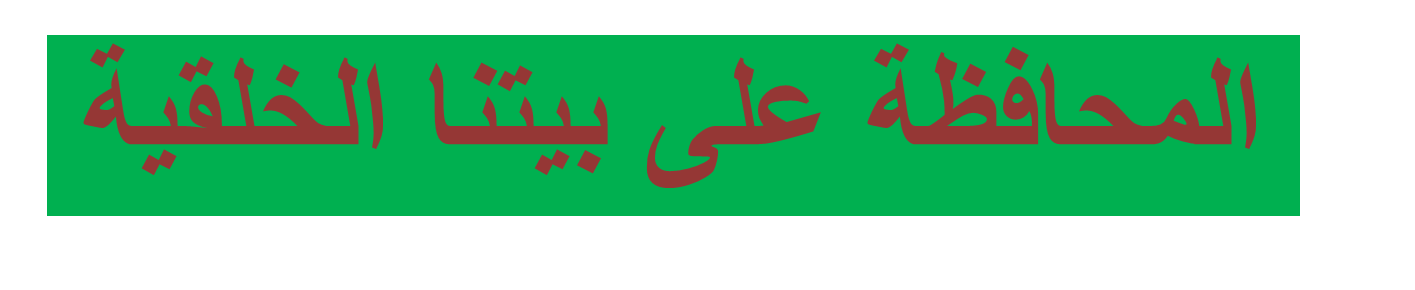 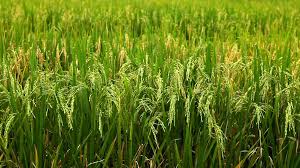 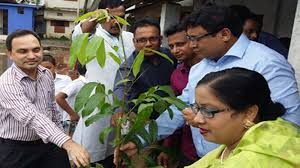 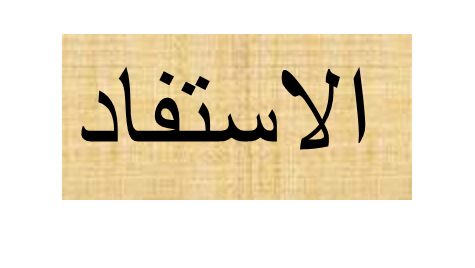 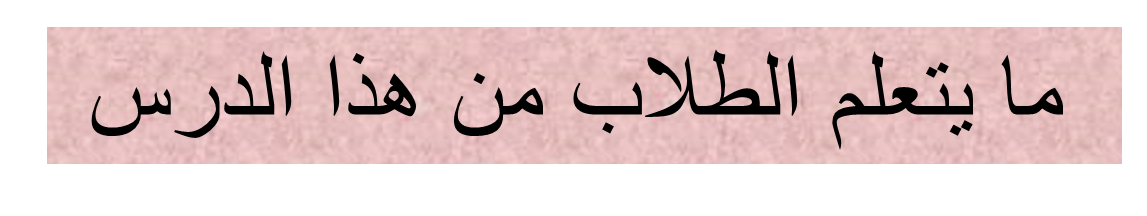 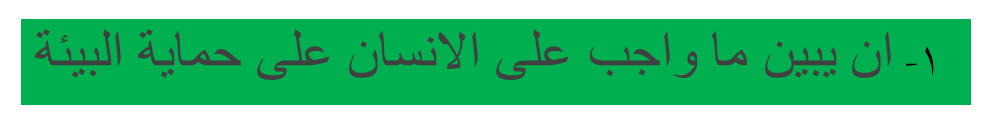 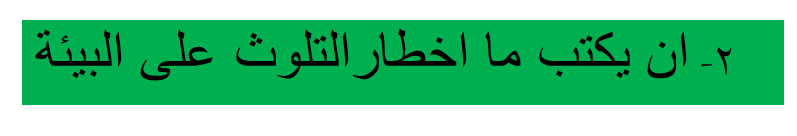 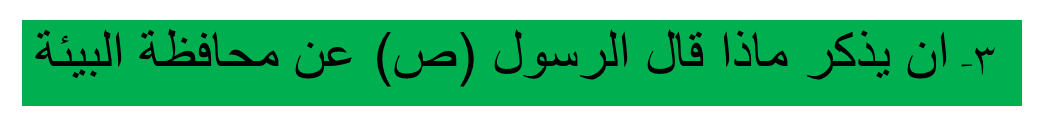 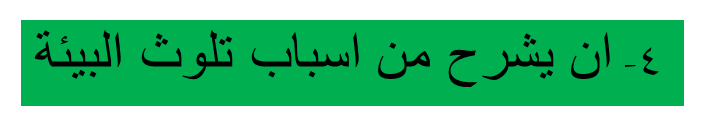 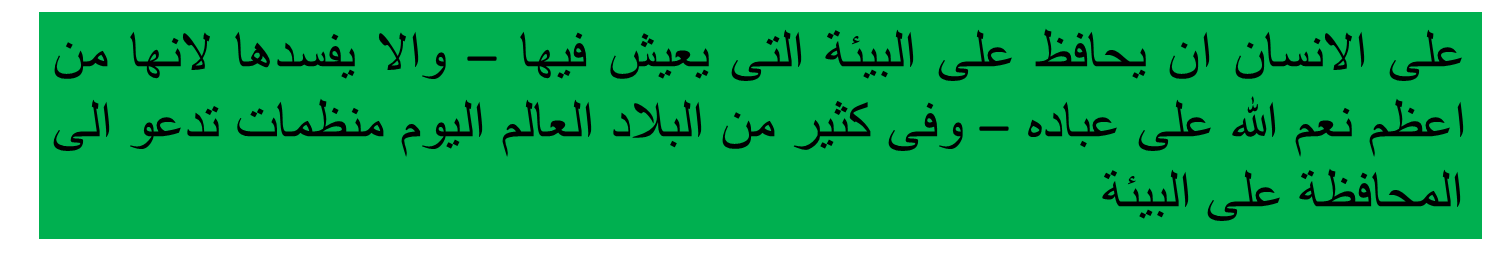 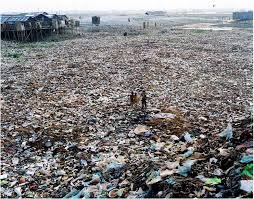 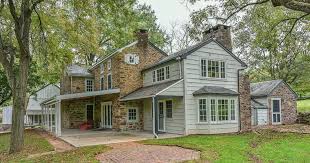 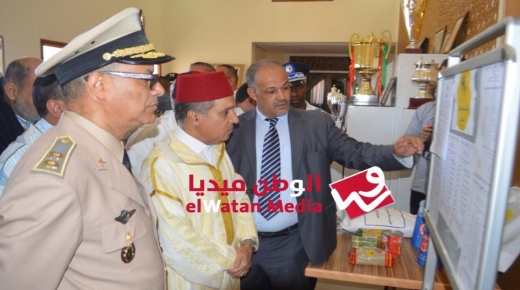 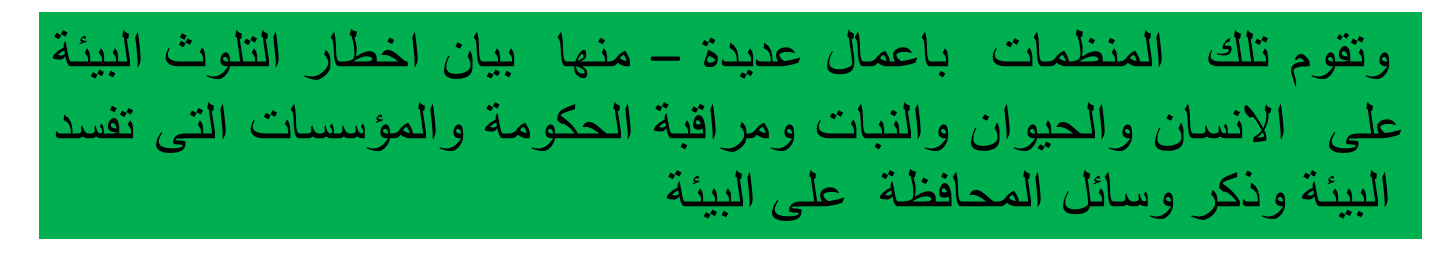 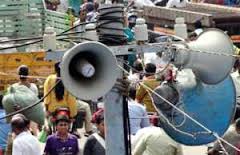 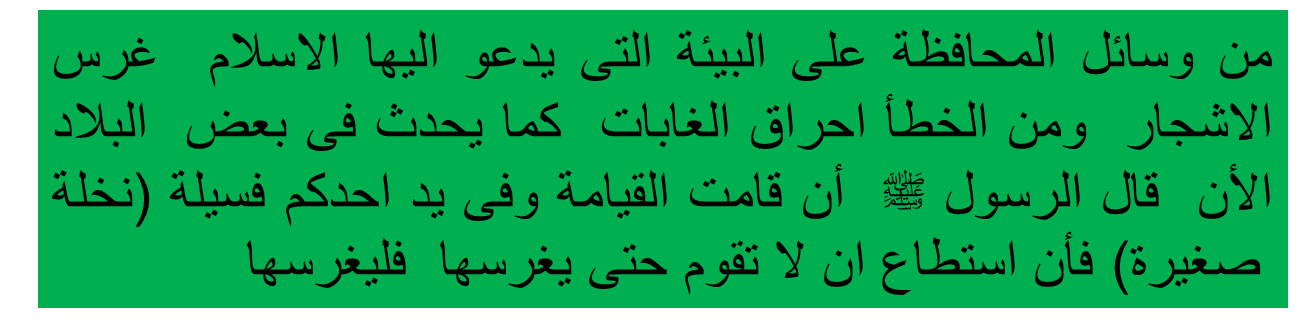 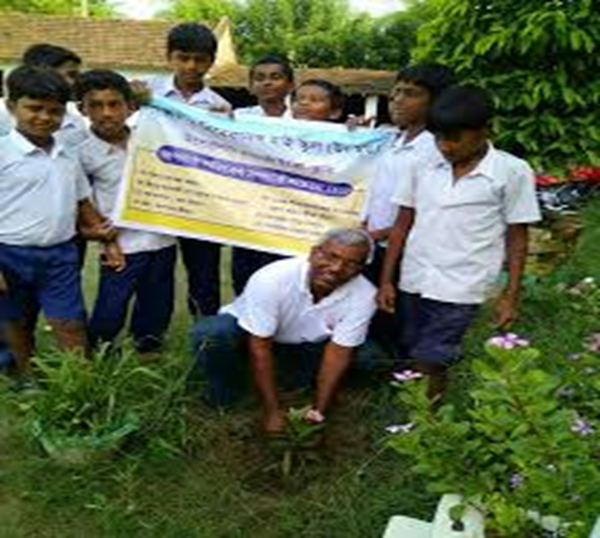 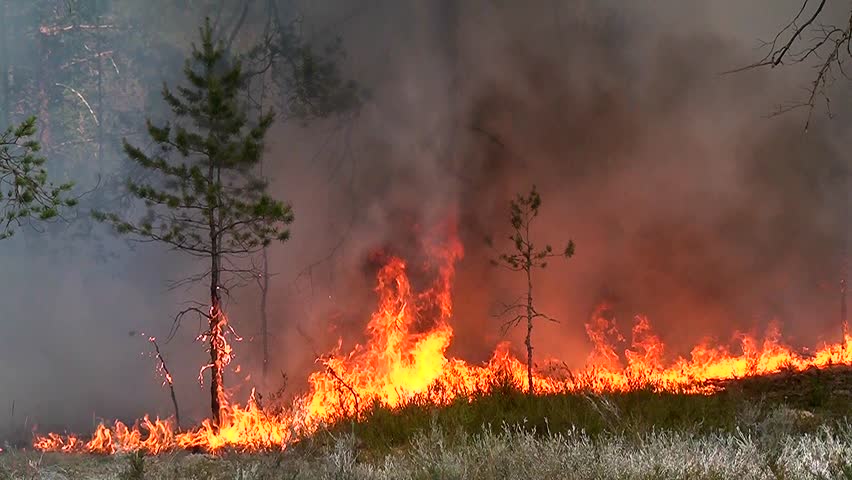 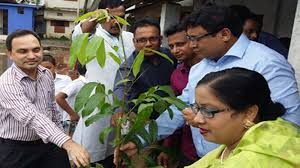 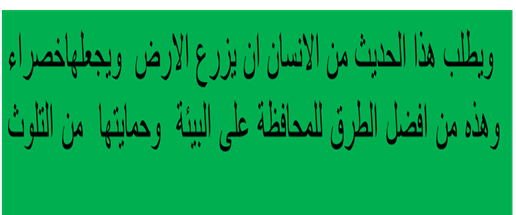 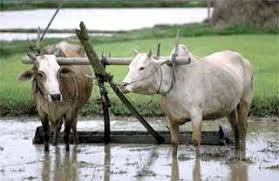 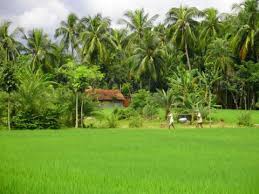 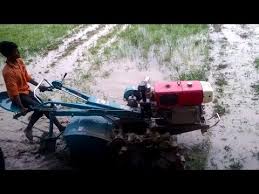 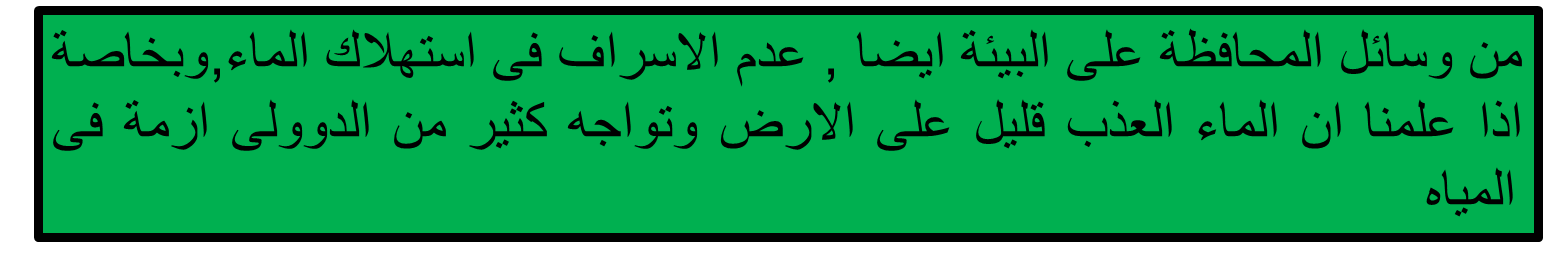 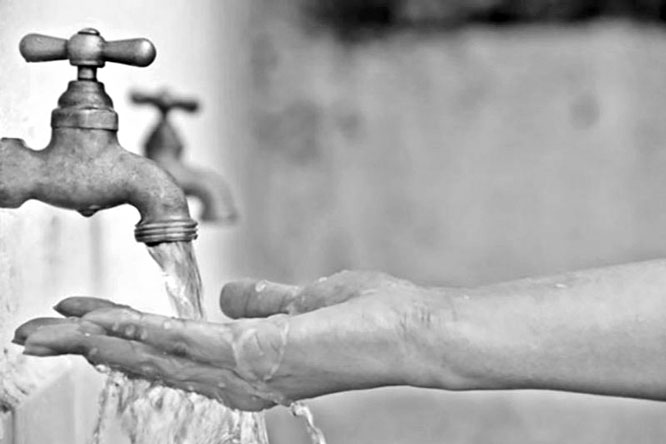 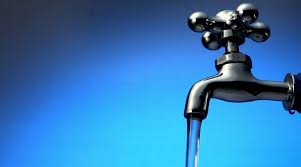 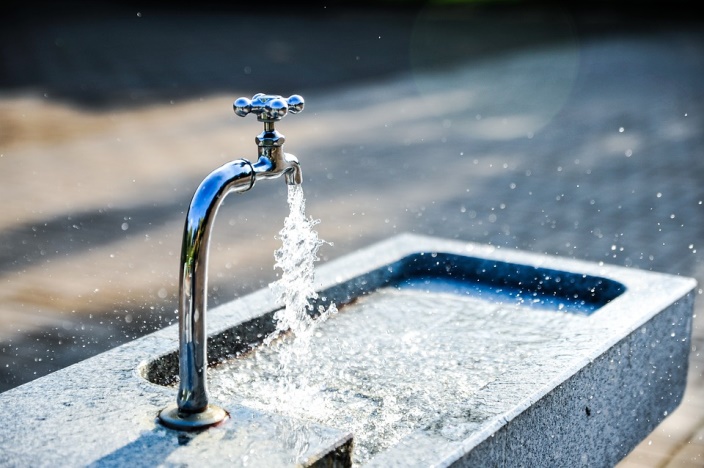 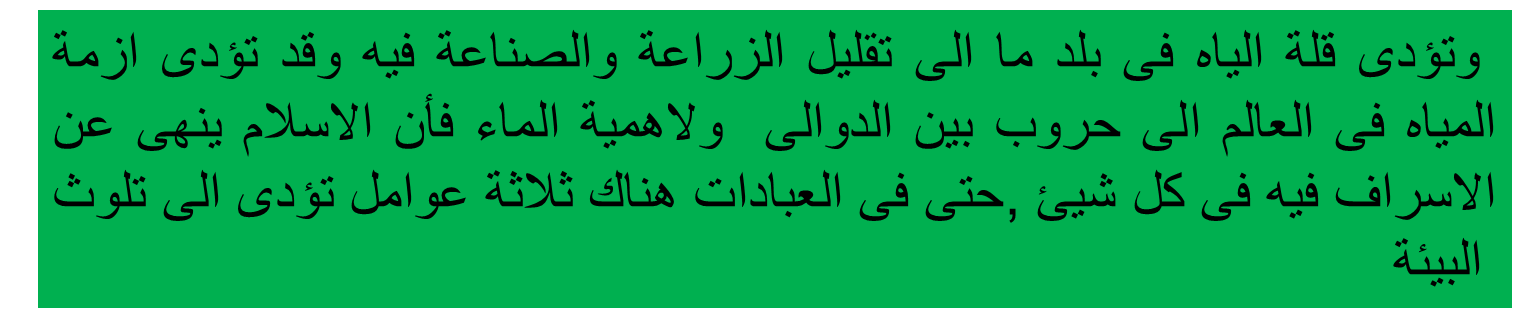 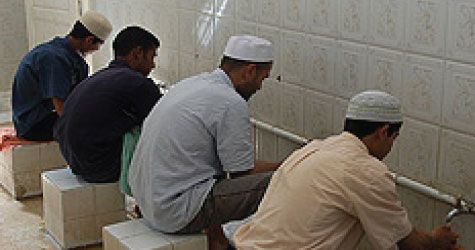 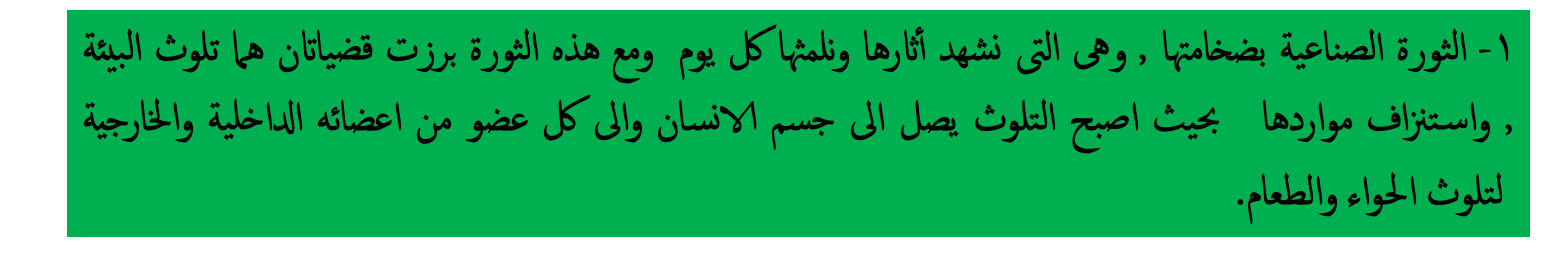 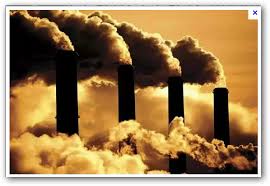 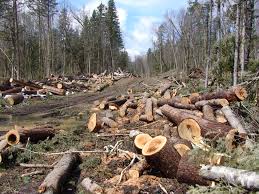 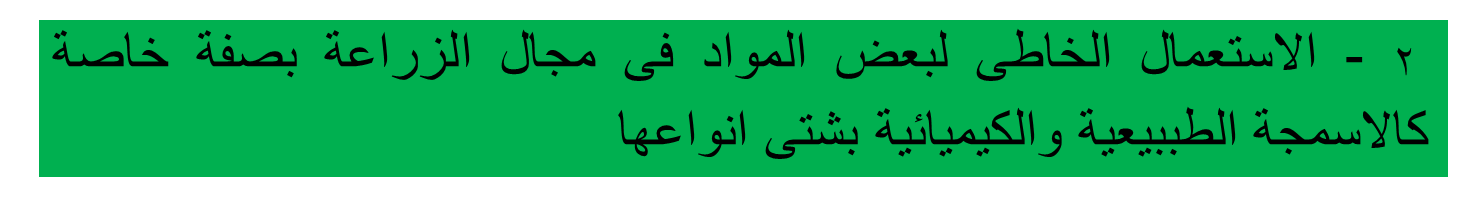 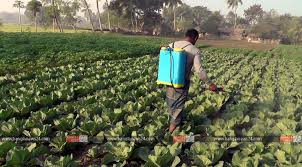 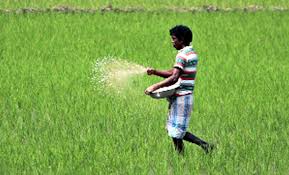 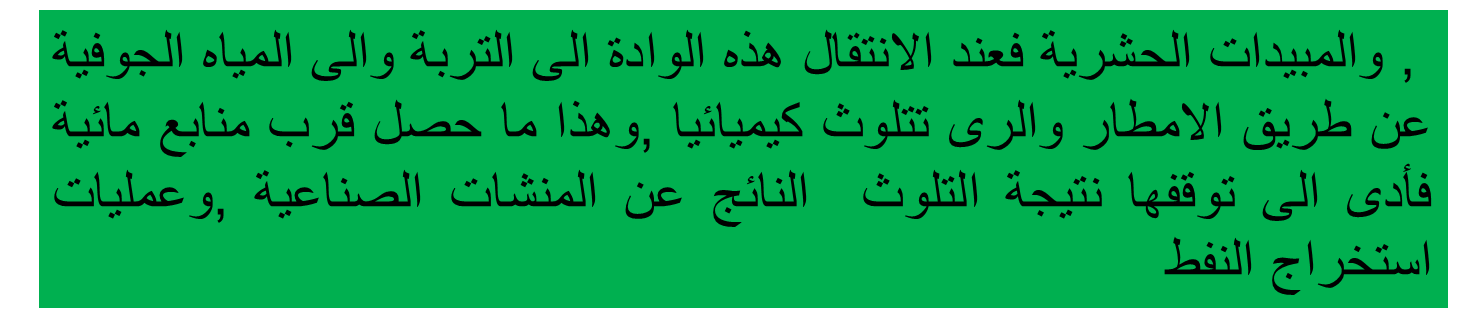 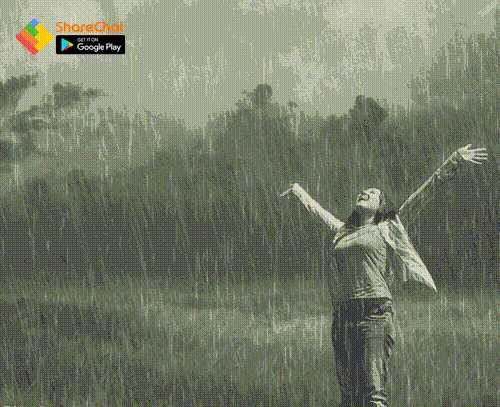 e„wó n‡”Q
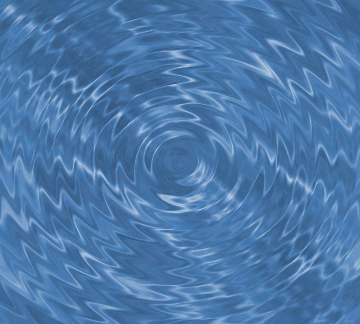 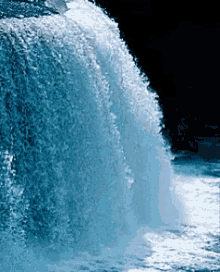 عمل الثنائ
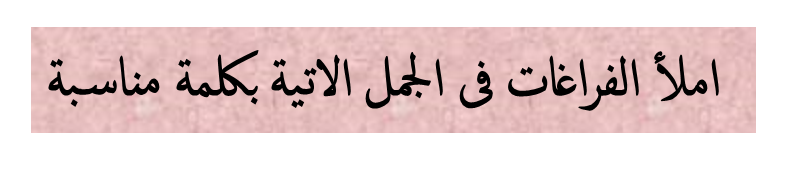 ١ – ان اليئة هى الارض التى ...................
٢– حياة الانسان..................... على المجموعة النباتات
٣– على الانسان ان  ...................... على البيئة
٤–  .................... الاسلام الى المحافظة على البيئة
٥– من وسائل المحافظة على البيئة عدم .................. فى استهلاك الماء
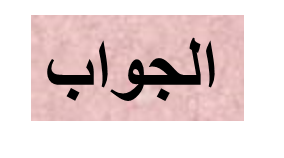 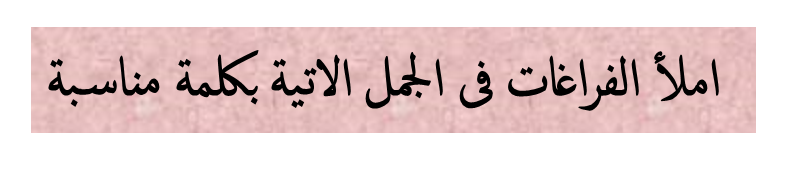 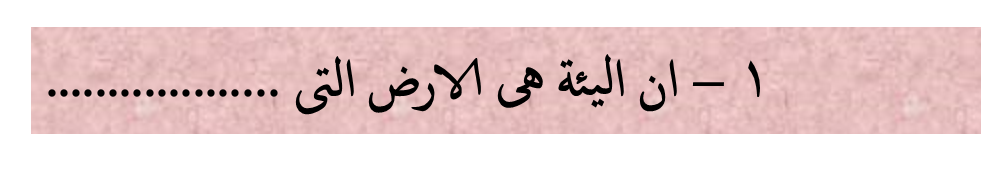 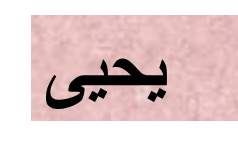 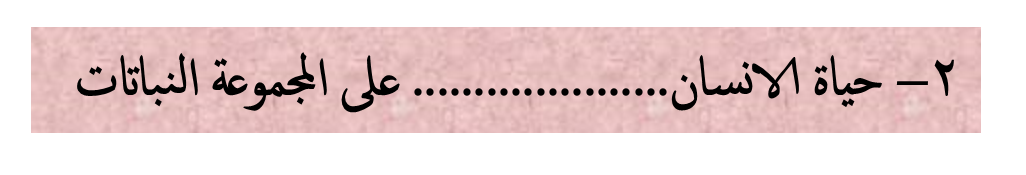 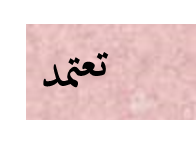 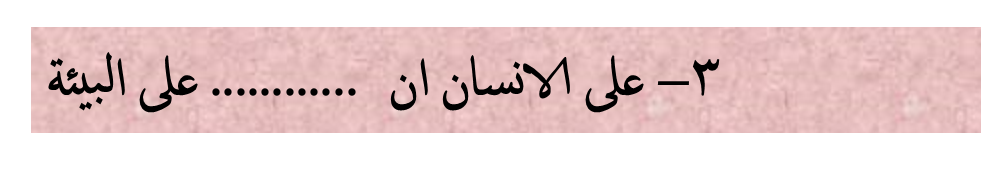 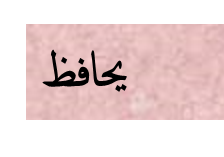 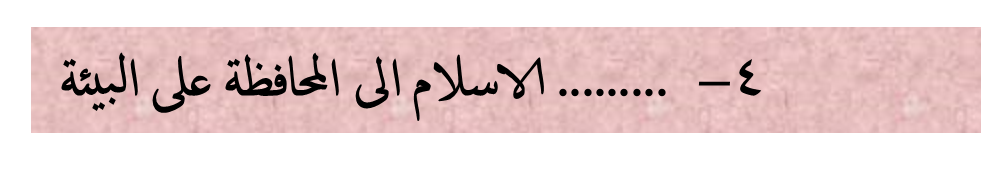 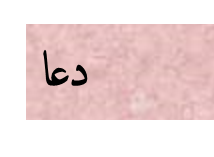 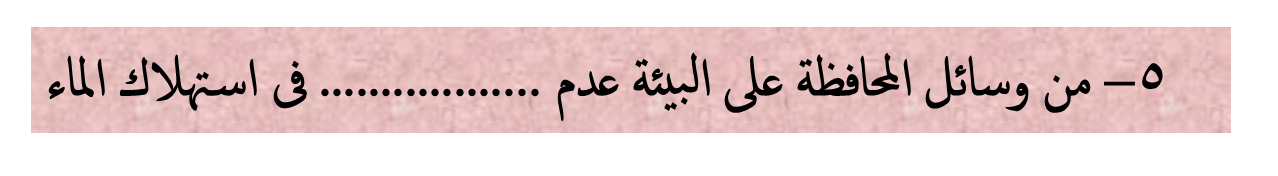 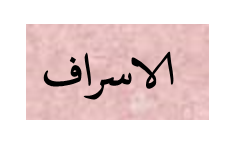 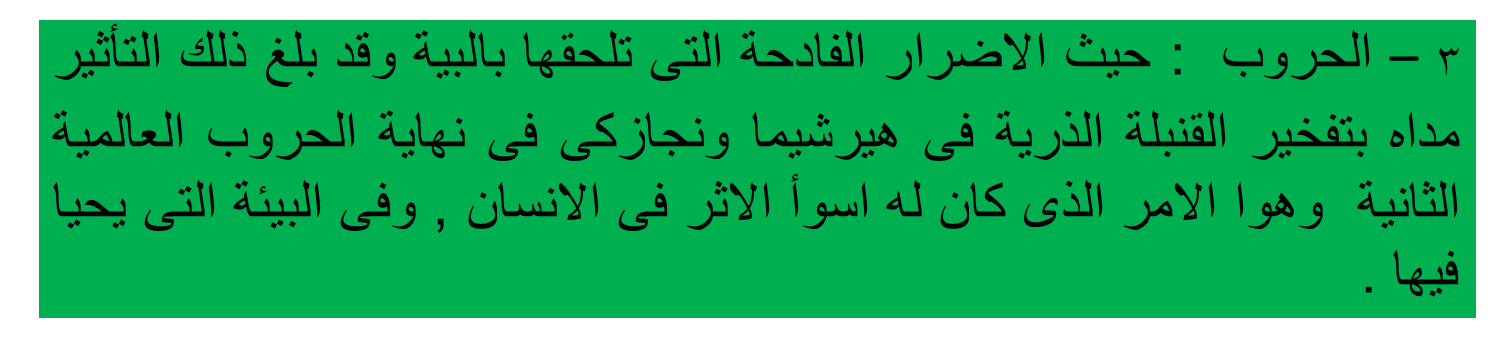 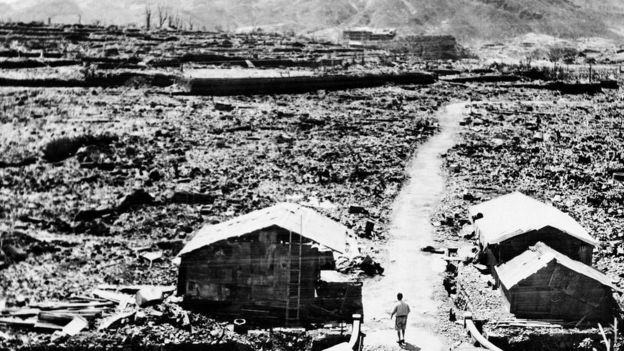 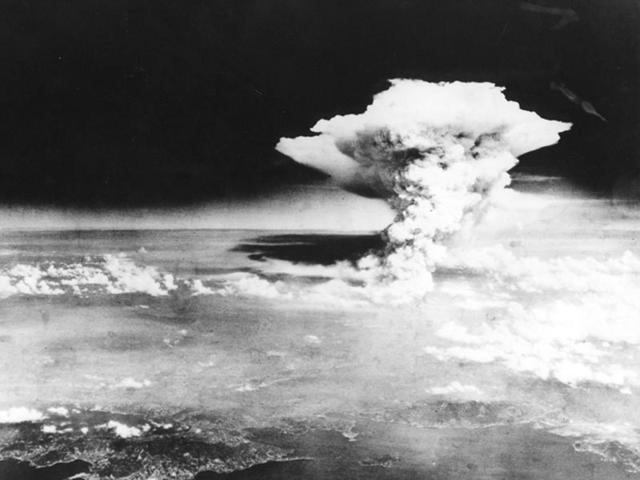 استخرج صيغ المضارع وتحويلها الى الماضى من النص
مضارع
ماضى
ماضى
مضارع
دعا
حافظ
يحافظ
يدعو
حدث
يحدث
عاش
يعيش
لاتقوم
ما افسد
لايفسد
ماقامت
يغرس
دعت
تدعو
غرس
يطلب
تقوم
طلب
قامت
زرع
يزرع
تفسد
افسدت
جعل
يجعل
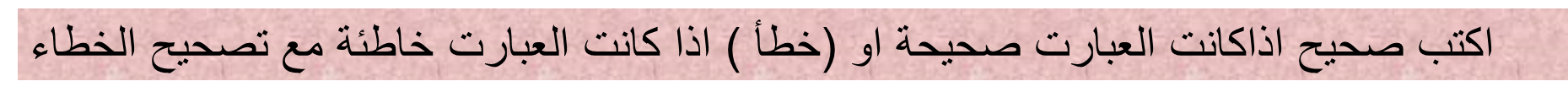 صحيح
١ – المحافظة على البيئة من اعظم نعم الله على عباده
خطـأ
٢– فى بلاد العالم ليست منظمات التى تدعو على محافظة البيئة
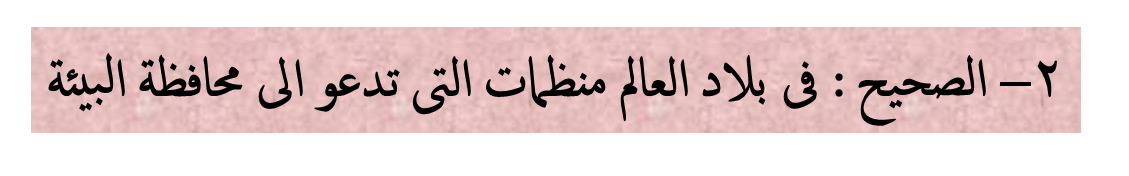 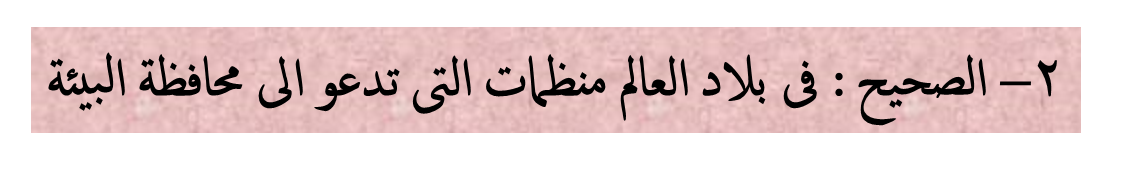 ٣– غرس الشجار اعظم الطرق لحماية البيئة
صحيح
خطـأ
٤– يطلب هذا الحديث من الانسان ان لا يزرع الارض
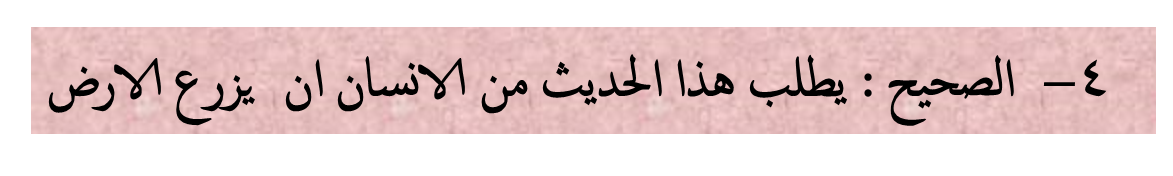 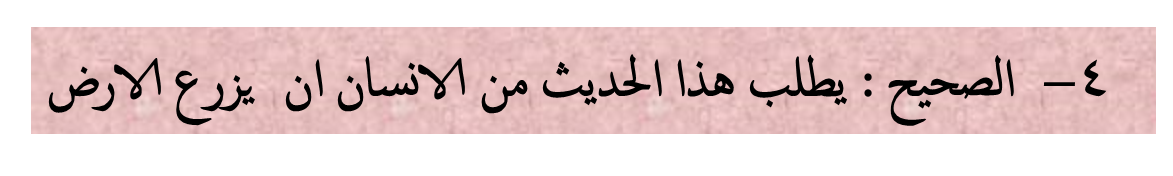 صحيح
٥– من الخطاء احراق الشجار
التقويم
١ – ما واجب على الانسان على حماية البيئة
٢– ما هى اعمال منظمات البيئة فى بلاد العالم
٣– ما اخطار التلوث على البيئة
٤ – اذكر وسائل المحافظة على البيئة
عمل المنزل
استخرج صيغ المضارع وتحويلها الى الماضى عشرا فقد من المقالة
مرحبا بكم
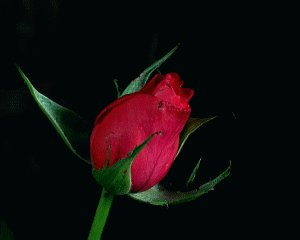